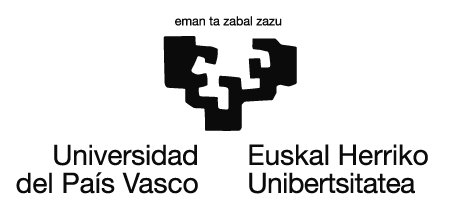 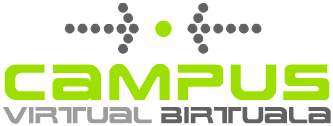 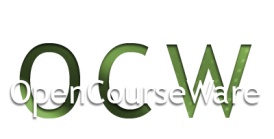 1. gaia. Sistema Materialen Aniztasuna. Praktikak, ariketak eta ekintzak
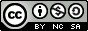 Lan hau Creative Commons-en Nazioarteko 3.0 lizentziaren mendeko Azterketa-Ez komertzial-Partekatu lizentziaren mende dago.  Lizentzia horren kopia ikusteko, sartu http://creativecommons.org/licenses/by-nc-sa/3.0/es/ helbidean
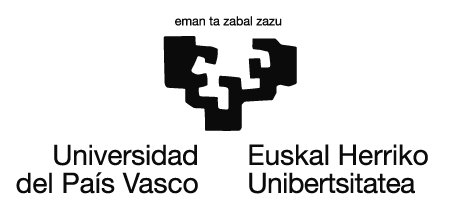 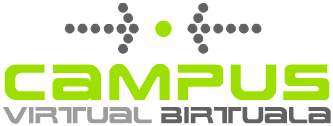 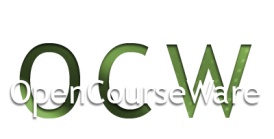 1.- SISTEMA MATERIALEN ANIZTASUNASailkatu 1. zutabeko hitzak materiala ala ez materiala izatearen arabera. Zure ustez, materialak direnak, adierazi normalean duten agregazio egoera. Bakoitzarentzat materiala den ala ez adierazi behar duzu eta zein egoeran behatzen dugun eguneroko bizitzan:




Zeintzuk dira materiaren propietate orokorrak? Hau da, zein propietate behar dira zerbait materia dela esan dezagun.
Gasolina        Zaporea        Talko hautsak        Beroa          Gorrotoa
Airea          Butanoa        Ura          Indarra
Soinua          Harkaitza        Atsegina        Abiadura
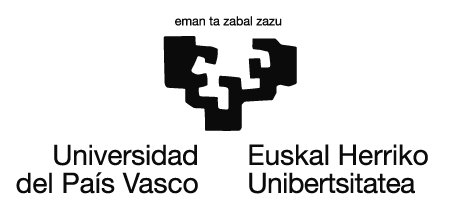 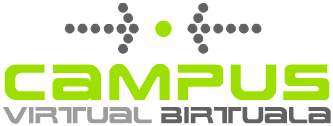 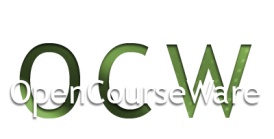 2. Adierazi kontserbatzen diren masa eta bolumena ondorengo aldaketak egin ostean : 
Masa edo Bolumena kontserbatzen den ala ez adierazi eta esan zergatik hori gertatzen den:
Aldaketa
- Zatikatu plastilina bolatxo bat  
- Lurrindu alkohola 
- Muturra itxita duen xiringa baten enboloa konprimitu
- Ura berotu, bere tenperatura 50°C igoz
- Ura izoztu  
- 2 basotan dagoen ura ontzi berera bota 
- Baso bat ur eta beste bat alkohol ontzi berera bota  
- Ura eta gatza nahasi  
- Ura duen ontzi batera harri bat sartu  
- Ura duen ontzi batera egur puska bat sartu 
- Ura duen hodi  batera pilula eferbeszente bat bota eta hodia estali 
- Ura duen ontzi  batera pilula eferbeszente bat bota
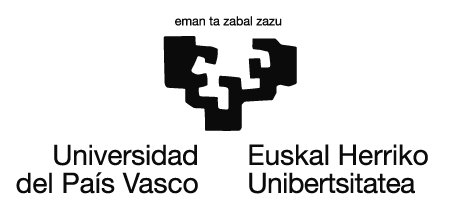 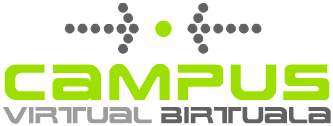 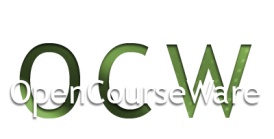 SISTEMA MATERIALEN KONPOSIZIOA

3. Ondorengo sistema materialak ditugu: hondartzako harea, itsasoko ura, airea, olio-ozpina, ur distilatua, esnea, granitoa, burdin kizkurrak, hiri-gasa, butanoa, iturriko ura, maionesa, altzairua, oxigenoa eta hidrogenoa, zerrautsa eta ura, gaseosa, lainoa. 

Sailkatu bi irizpide hauen arabera: agregazio egoera eta konposizioa (homogeneoa- heterogeneoa)
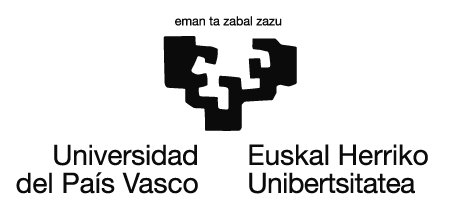 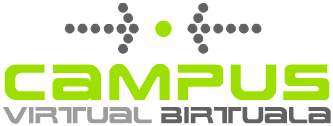 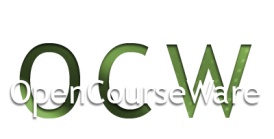 Ezaugarri bereziak
4.- Zertaz ohartzen zara sistema material baten agregazio egoera zein den esateko? Zeintzuk dira egoera desberdinen propietateak? 

EZAUGARRI BEREZIAK
Arkimedes, Siracusan bizi zen matematikari eta fisikari ospetsu bat izan zen. Behin batean bere babeslea zen Siracusako Hieron erregeak halako arazoa planteatu zion : berak eskatutako urrezko koroa guztiz urrezkoa, hala ordaindu baitzuen, ala urre eta zilarra aleazio bat ote zen. 
Arkimedes arazoari buruz pentsatzen aritu zen. Behin, guztiz betea zegoen baineran sartzerakoan, urak gainezka egiten zuela konturatu zen, baita uretan murgildurik zituen gorputz atalak arinagoa iruditu ere. Honek ideia eman zion arazoa konpontzeko. Bere aurkikuntzaz liluraturik kalera irten zen, Eureka, eureka! oihukatuz. (aurkitu dut! ). 
Aurki al dezakezu zuk soluzioa? 
Dentsitate bera al dute urre eta zilar aleazio guztiek?
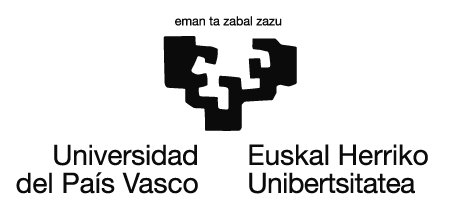 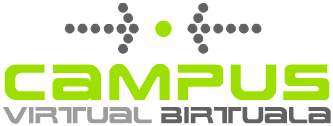 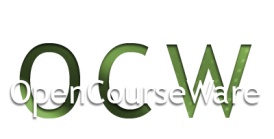 5.- Eztabaidatu ondorengo esaldiak: 
- Kortxoa ez da uretan hondoratzen pisu gutxikoa delako.
- Beruna kortxoa baino astunagoa da. 

Zergatik?
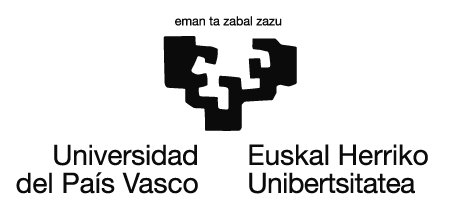 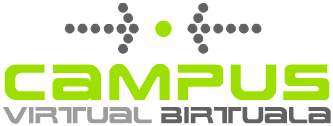 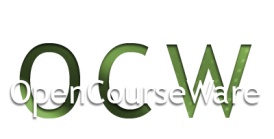 6.-a.- Zenbait sustantzien dentsitatea g/cm3-tan
a) Zergatik ematen da gasen dentsitatea baldintza konkretu batzuk aipatuz, eta ez da gauza bera egiten solido eta likidoekin? Zuzena iruditzen al zaizu diferentzia hori? 
b) Taulan agertzen diren solido eta likidoetatik, zeintzuk ez dira hondoratuko uretan? 

solidoak
Osmio   22,5   
beruna   11,3   
altzairua   7,8   
egurra    0,5
gasak(0°C,   l atm)
butano     0,026   
karbono   dioxido   0,018   
aire     0,0013   
hidrogeno   0,00084
likidoak
merkurio   13,6   
itsas   ura   1,02   
olioa     0,92   
gasolina   0,68
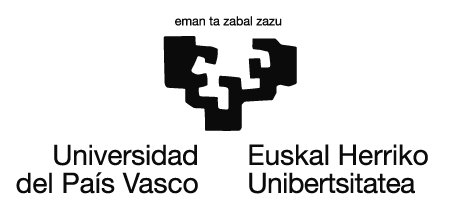 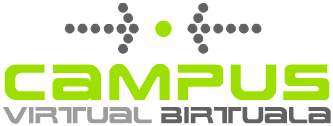 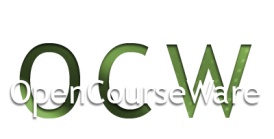 6b. Ondorengo helbidean duzu erantzuna. Sartu aurretik idatz ezazu zure hipotesia.Ondoren egiazta ezazu zure hipotesiaren zuzentasuna eta egokitasuna.

http://proyectointegrado14.blogspot.com.es/2010/05/practica-6-densidad-de-un-gas.html
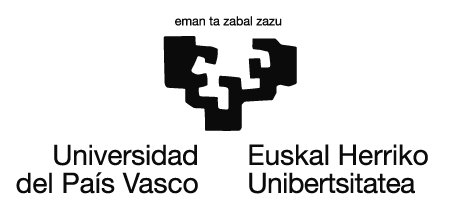 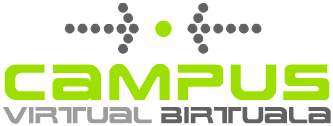 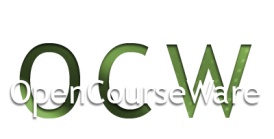 6c. Esperimentua egiteko materiala zehazten da eta argazki batean ikus dezakezu. Behatu eta deskriba ezazu. 

http://www.unizar.es/actividades_fq/densidad_gas/actividad.pdf
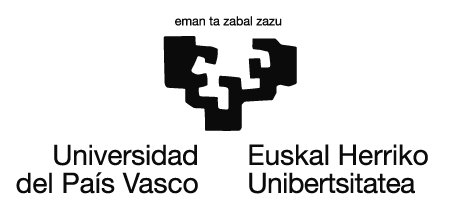 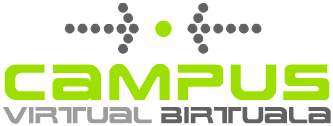 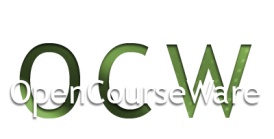 7. Aspirina eferbeszente batek gramo bateko masa du. 100 g uretan disolbatzerakoan 100 cm3 gas jaso dezakegu. Ura aspirinarekin pisatuz 100,9 g neurtzen dugu. Kalkulatu gasaren dentsitatea
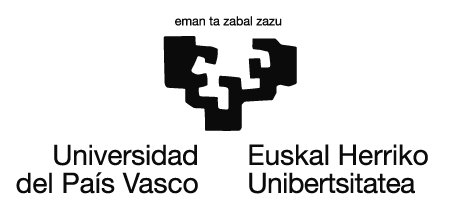 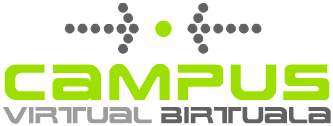 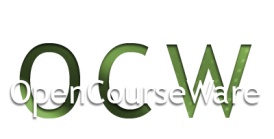 8. ariketa:

3. jardueran sistema materialak homogeneoak zein heterogeneoak izan daitezkeela ikusi dugu. 
Zer gertatzen zaio sistema homogeneo likido bati berotzen dugunean? Nolakoa izango da tenperaturaren bilakaera denboran zehar? 
Hainbat sistema homogeneo likido berotu dugu, minutu erdiro tenperaturak neurtuz. Ondorengo grafikoak lortu ditugu (hurrengo dokumentuan agertzen dira): 
a. Konpara itzazu emaitza hauek zure hipotesiarekin. Behar izanez gero, egin hipotesi berri bat. 
b. Grafikoak aztertuz, zer ondorioak ateratzen dituzu? 
c. Zenbait elikagai egosteko "maria bainu" sistema erabiltzen da. Adierazi zertan oinarritzen den. 
d. Barazkiak egosteko denbora gehiago behar da mendi tontor batean itsas mailan baino. Bestalde, egosketa azkarrak egiteko presiozko eltze edo lapikoak erabiltzen dira. Saia zaitez hau esplikatzen. 
e. Zein portaera izango du nahaste heterogeneo batek berotzerakoan?
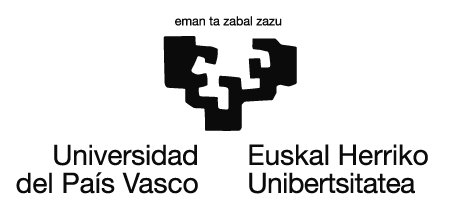 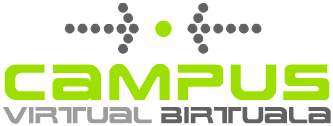 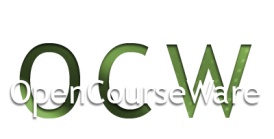 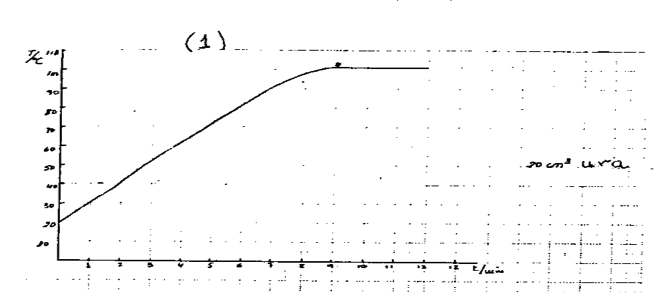 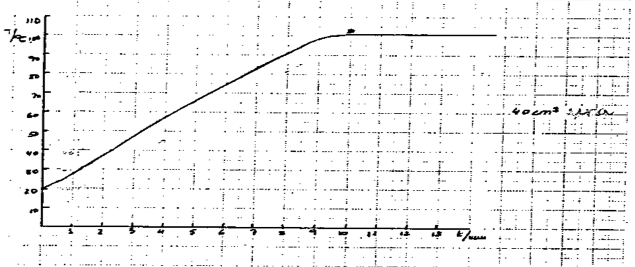 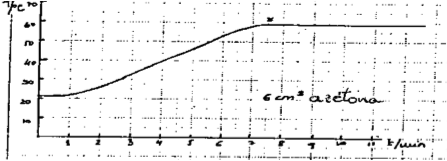 Egileen irudiak
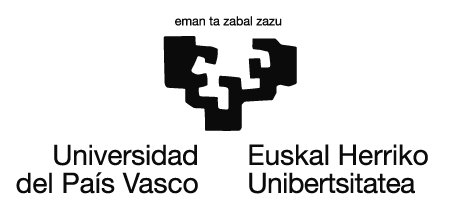 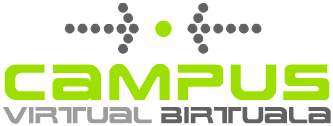 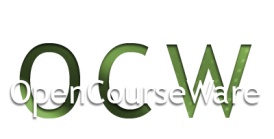 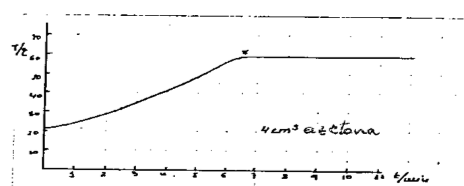 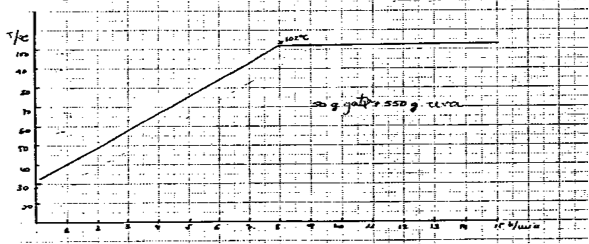 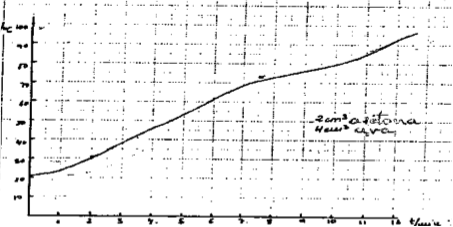 Egileen irudiak
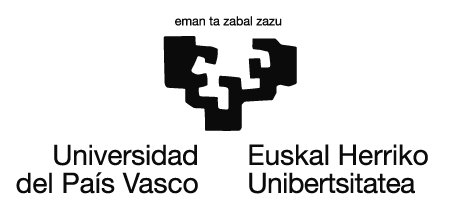 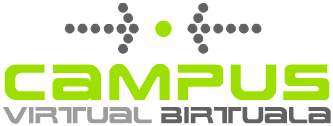 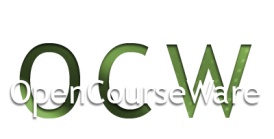 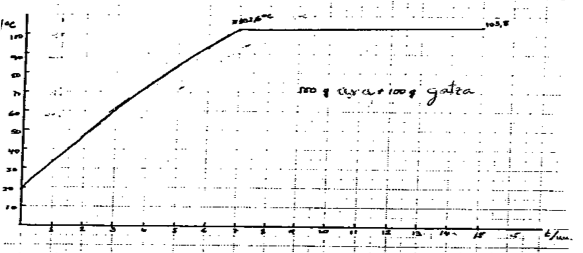 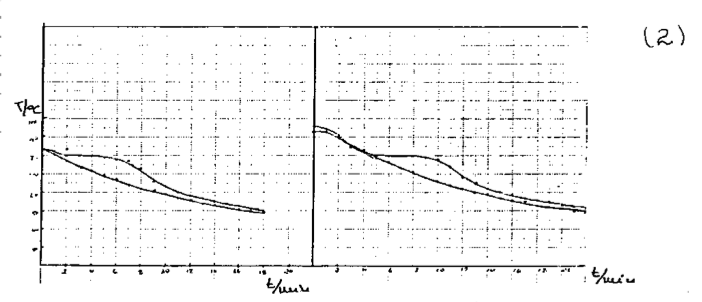 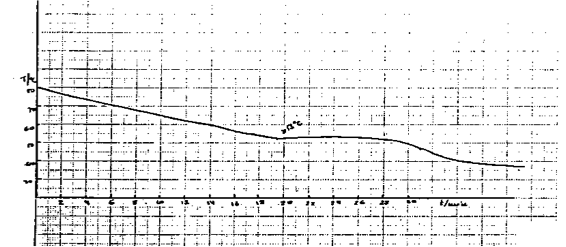 Egileen irudiak
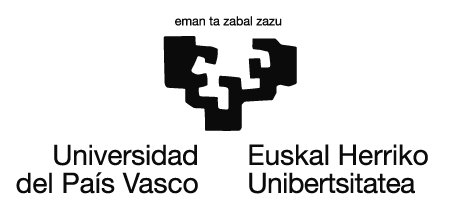 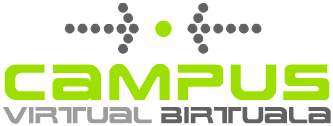 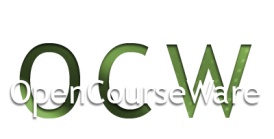 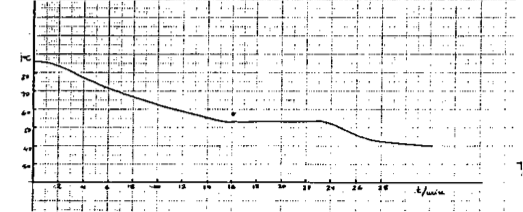 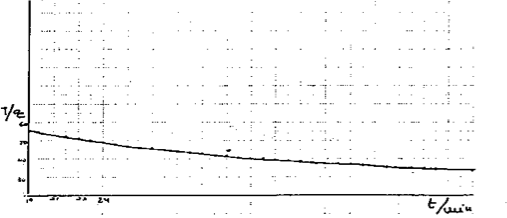 Egileen irudiak
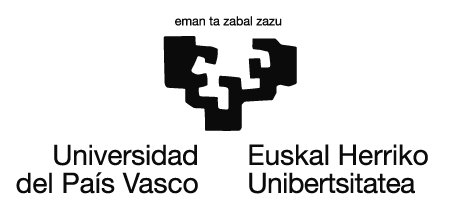 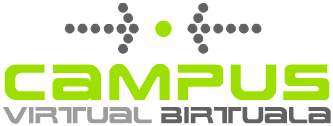 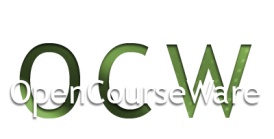 9. ariketa.

9. Hainbat sistema likido hozten utzi dugu, tenperaturaren bilakaera grafikoetan agertzen dena delarik (2). Zer esan dezakezu sistema horren konposaketari buruz?
Egileen irudiak
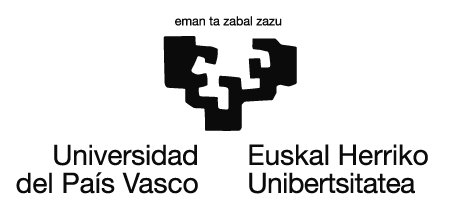 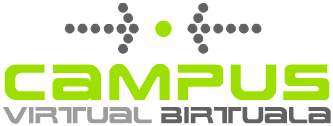 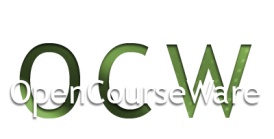 10. Hiru sustantzia ditugu: olioa, azukrea eta alkohola (etanol). Banaka urarekin nahasten ditugu. Zure esperientzian oinarrituz, nolako sistemak lortuko ditugu nahaste horietan? Zer esan dezakezu sustantzia horiek uretan duten disolbagarritasunari buruz?
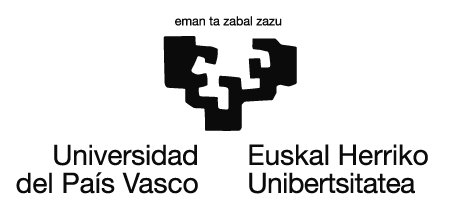 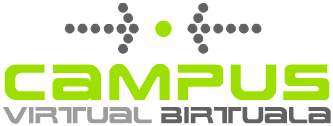 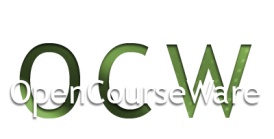 11. Disoluzioekin erlazionaturiko zenbait kontzeptu:
- Disoluzio solido, likido eta gaseosoak. Zer dira? 
- Disolbatzailea eta solutua. Zer dira? Adibideak deskribatu. Bereiztu.
- Konzentrazioa. 5 g azukre eta 96 cm3 ur nahasten ditugu guztira bolumena 100 cm3 delarik. Zein da disoluzioaren kontzentrazioa? Eta dentsitatea? 
- Disolbagarritasuna. Disoluzio diluituak, kontzentratuak eta aseak edo saturatuak. Zer dira? Egizu mapa kontzeptuala
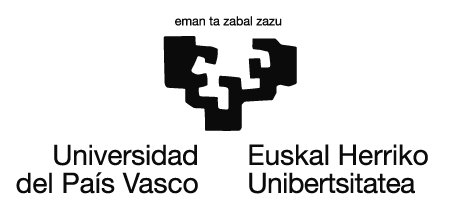 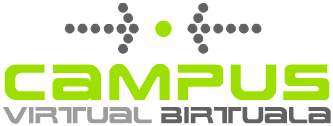 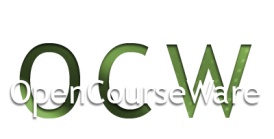 12. Amoxizilina 50 mg/cm 3-ko kontzentrazioarekin saltzen den antibiotikoa da. Haur batentzat gomendatzen den gehiengo dosia 50 mg/kg pisu eta eguneko da; 6 orduroko hartzetan banaturik. Kalkula ezazu zenbat cm3 har dezakeen egunero eta hartze bakoitzeko 25 kg dituen neska batek.
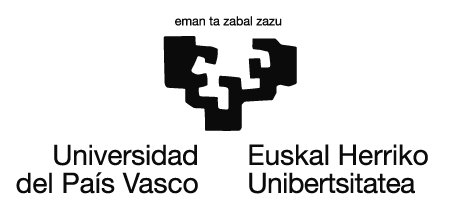 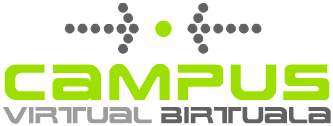 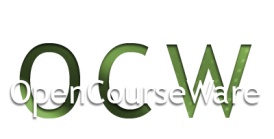 13.ariketa.  Irakurri ondorengo artikulua. Erantzun irakurri ondoren: 

IRENSTEN DITUGUN SISTEMEN ERAGINA OSASUNEAN, DARAMATZATEN SUSTANTZIEN KONTZENTRAZIOAREN ARABERAKOA DA. 
Esan bezala, gure bizitzan aurkitzen ditugun sistema material gehienak sustantzien nahasteak dira. Besteak beste, edaten dugun ura eta arnasten dugun airea Sistema hauek osatzen dituzten sustantzien kontzentrazioak eragin handia du gure osasunean. 

Ur edangarrian onartzen den gehiengo kontzentrazioa 
Kloruro Cl-		200.0 mg/l
sulfato SO42-	250.0 mg/l
nitrato NO3-		50.0 mg/l 
nitrito NO2-		0,1 mg/l
amonio NH 4+		0,5 mg/l
burdina Fe 3+		0,2 mg/l 
beruna	Pb 2+		0,05 mg/l
hondar lehorra		1500,0 mg/l
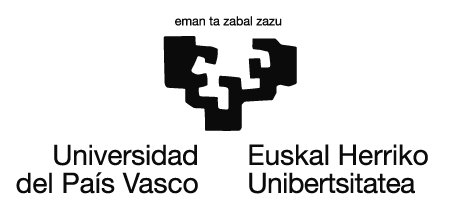 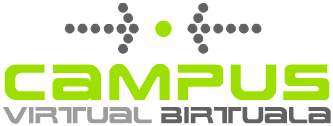 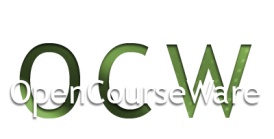 Edaten dugun ura urtegietatik edo lurrazpiko uretatik dator. Ur hauek, osasunerako kaltegarriak izan daitezkeen bakterio eta alga mikroskopikoak daramatzate. Ura edangarria izan dadin, bakterio eta alga hauek hiltzen dituzten hainbat sustantzia gehitzen zaio uran. Normalean kloro (gas) eta kupre sulfatoa (solido) erabiltzen dira. Baina, sustantzia hauek kaltegarriak dira guretzat kontzentrazio maila jakin batetik gora. Kontzentrazio hori kloroaren kasuan 0,2 mg/l da eta kupre sulfatoarena 1 mg/l
Arnasten  dugun aireari dagokionez ere, beharrezkoa da kutsakorrak diren sustantzien kontzentrazioa zaintzea. Horretarako, mugak zeintzuk diren ezartzen dituzten arau legalak daude. Esaterako airean egon daitekeen nitrogeno dioxidoaren gehiengo kontzentrazioa 200 µg/m3 da.
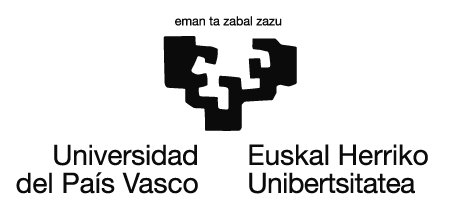 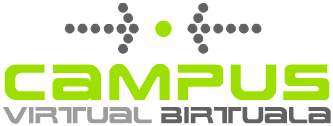 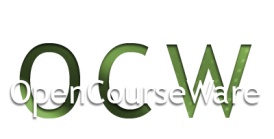 a. Zenbat kloro irensten dugu, gehienez, 250 cm3 dituen baso bat ur edaten dugunean? 

b. Zenbat nitrogeno dioxido sartzen da gure biriketan, onartzen den dioxido horren gehiengo maila duen 2l aire hartzen dugunean?
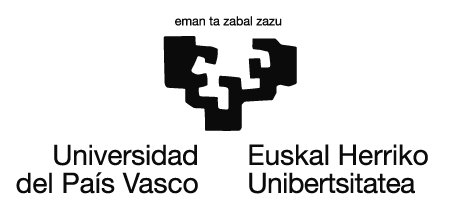 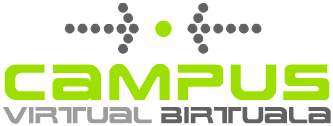 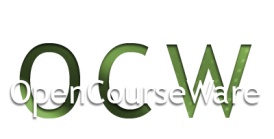 14. Disolbagarritasuna g/100 g ur unitatean
Amonio kloruro 29,7 
Aluminio oxidoa disolbaezina 
Kaltzio karbonato0,006 
Kaltzio hidroxido 0,185 
Kobre sulfato 14,3 
Sodio kloruro 35,7 
Kobre karbonato disolbaezina  da.

Disolbagarritasuna ezaugarri berezia al da?
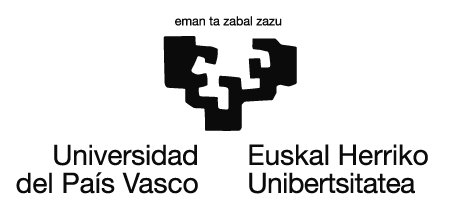 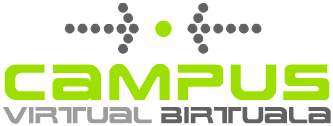 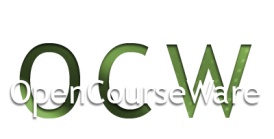 15. a. Nola prepara dezakegu zilarrezko disoluzio urtar bat, saturatua dela ziur egon gaitezen? 
b. Azukrezko disoluzio urtar saturatu bat dugu. Zer egin behar da, horrekin disoluzio diluitua lortu nahi badugu? 
c. Azukre uretan disoluzio diluitu bat dugu. Nola lortu kontzentratuagoa izatea?
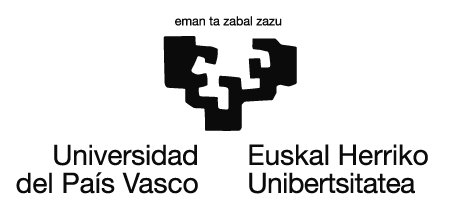 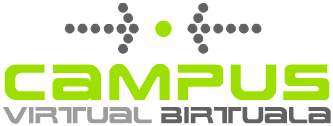 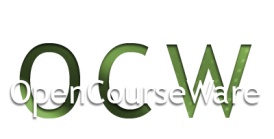 16. 
a. Ibai batean nahiko arrain bizi ziren Handik hurbil, ibaitik hozkailu gisa ura hartzen zuen zentral elektriko bat eraiki zen. Ondorioz ibaiko uraren bataz besteko tenperatura igo egin zen. Arrainak hiltzen zirela konturatu ziren. Saia zaitez azalpen bat ematen gertaerari.
 
b. Oso hotza dagoen freskagarri botila bat irekitzen baduzu, giroko tenperaturaz irekitakoan baino burbuila gutxiago ateratzen dira (botila astindu gabe). Esplika ezazu fenomeno hau.
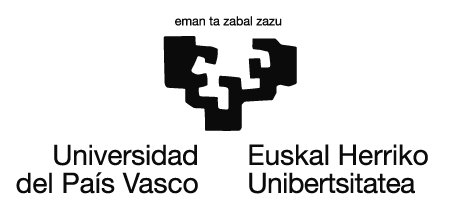 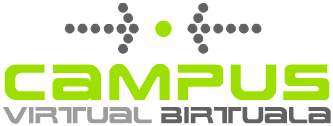 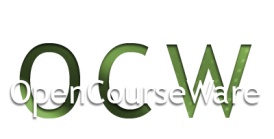 17. Hainbat sustantzien disolbagarritasuna uretan neurtu tenperatura desberdinetan, ondorengo grafikoak lortu direlarik:

a. Aztertu emandako grafikoak eta esan nolakoa den sustantzia bakoitzaren disolbagarritasunaren aldaketa tenperaturarekiko?

b. 60°Ctan dagoen 100 g urari 50 g potasio nitratoa gehitu diogu. Guztiz disolbatuko al da? Horrela bada, adierazi diluitua, kontzentratua ala saturatua den. 

c. Giro tenperatura hartu arte hozten uzten dugu. Disoluzioa orain, asea al da? Diluituagoa? Kontzentratuagoa?
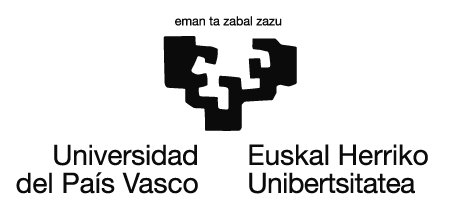 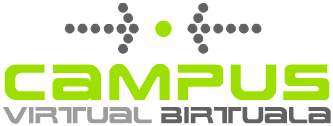 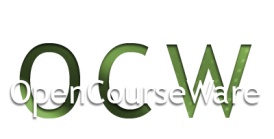 18. 
a. Glukosa hutsa solidoa duzularik, adierazi laborategian eramango zenukeen prozesua, 14,5 g glukosa/litro disoluzio kontzentrazioa duen, 250 cm3 disoluzioa prestatzeko. 

b. Adierazi orain aurreko disoluzio berbera prestatzeko prozesua, glukosa hutsa erabili beharrean 20 g glukosa/litro disoluzio kontzentrazioa duen disoluzio bat erabiliz.
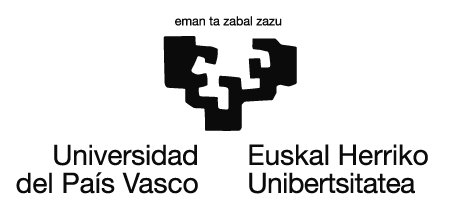 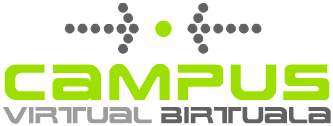 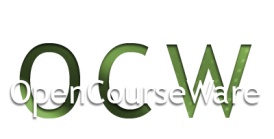 19. Sustantziak bereizteko metodo desberdinak. Irakurri ondorengo orrialdeak. 
SUSTANTZIAK BANANTZEN
Ziur asko behin baino gehiagotan ikusi izan duzu filmetan urre bilaketaria, tresna tipikoari ekiten. "Garbitze" metodoa erabiliz urre partikulak eta harea banantzen, hain zuzen. 
Zertan datza metodo hau? Zein ezaugarri bereziei esker egin daiteke banantze hau? 
Oso gutxitan aurki daitezke naturan sustantzia puruak. Gehienetan nahaste edo disoluzio eran agertzen dira. Nahaste horietatik sustantzia puruak lortzeko, bere ezaugarri berezietan oinarritzen diren hainbat teknika erabiltzen da.
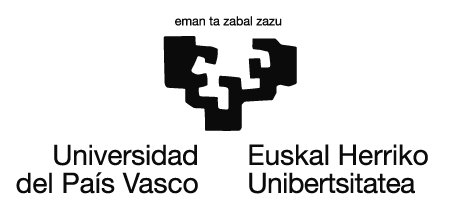 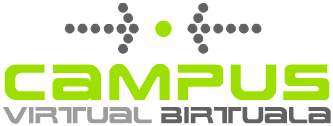 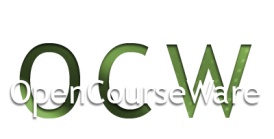 Iragazpena
Zein nahaste mota osatzen dute lokatzak eta urak? Zein ezaugarriei esker egin dezakegu aurreko bereizketa? 
Iragazpena 
Ur zikinaren kasuan iragazpena erabiliko dugu, suspentsioan dauden lur partikulen tamaina aski handia baita iragazki-paperean gelditzeko Iragazteko irudian agertzen den muntaia egingo dugu. Iragaz papera inbutuari itsatsi ur distilatu pixka baten laguntzaz. Ondoren bota nahastea kontu handiz hagatxo baten laguntzaz.
Zein nahaste mota da ur zikina?
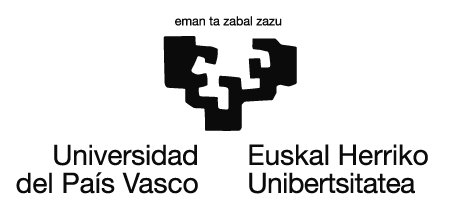 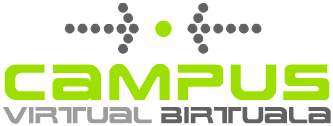 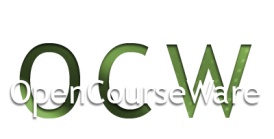 Distilazio arrunta eta distilazio zatikatua konpara itzazu.

Distilazio arrunta hemen duzu: http://www.ugr.es/~quiored/lab/oper_bas/dest.htm


Petroliaren distilazio zatikatua zer den jakiteko:  http://www.juanjoeldefisica.com/?p=229
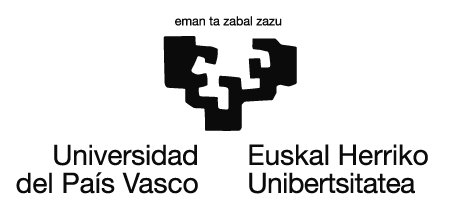 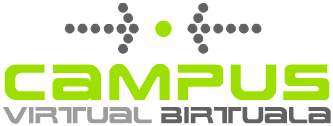 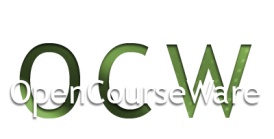 19.- Zer dira azeotropoak?

Hemen duzun informazioa irakur ezzau eta idatz ezazu:  http://www.juanjoeldefisica.com/?p=229
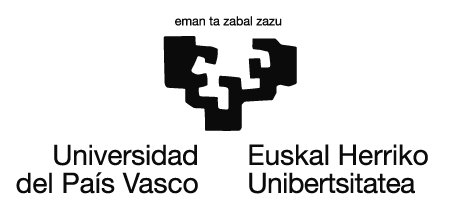 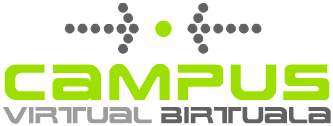 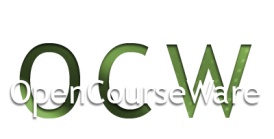 Zertan datza urpekariek egin behar duten deskonpresioa ur azalera itzultzen direnean?
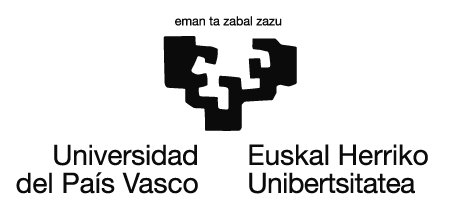 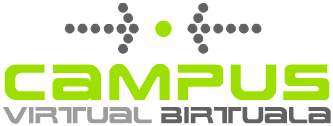 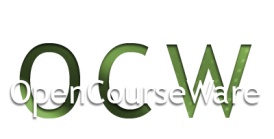 Zeintzuk dira erauzketan eragiten duten faktoreak?
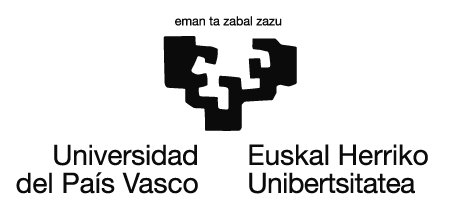 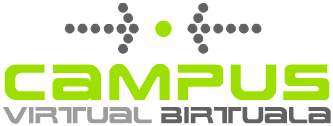 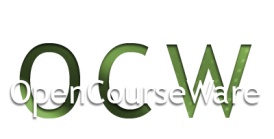 Tipularen DNAren erauzketa

http://www.zernola.net/artikulua_irakurri.asp?Egoera=LINKSONLAP&Artik_Kod=305
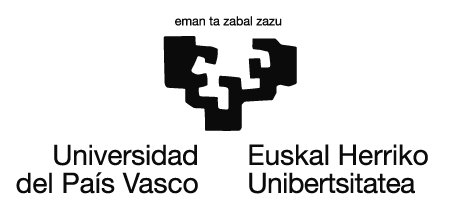 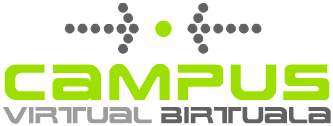 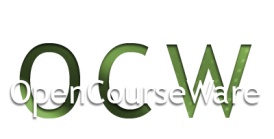 PERFUMEGINTZA ESKOLA LABORATEGIAN

http://www.csi-csif.es/andalucia/modules/mod_ense/revista/pdf/Numero_16/CARLOS_VAZQUEZ_2.pdf
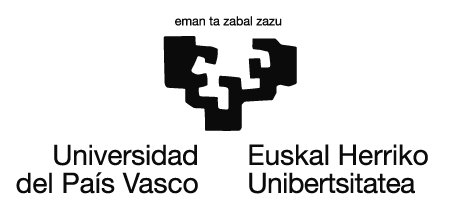 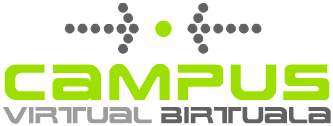 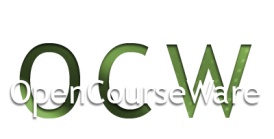 Dekantazioa

http://www.hezkuntza.ejgv.euskadi.eus/r43-573/eu/contenidos/informacion/dia6/eu_2027/adjuntos/natur_zientziak/DBH1Z-01-MATERIA/DBH1Z-01-INP_JARD/37Dekantazioa.pdf
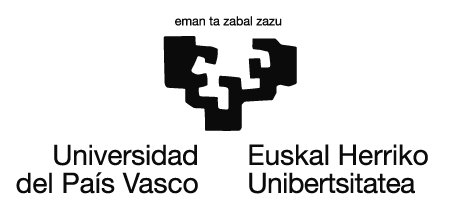 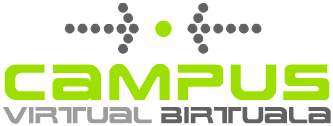 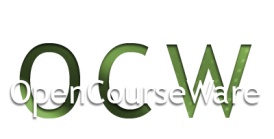 Dekantazioa II

http://www.slideshare.net/xarpati/2dekantazioa
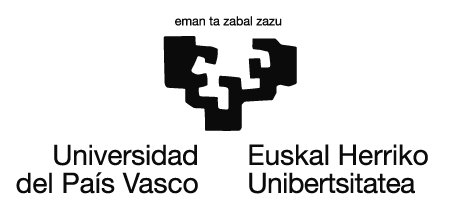 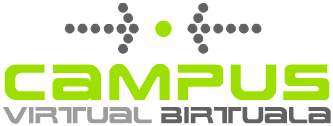 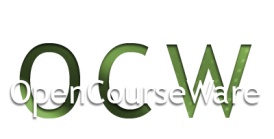 Sistema materialen aniztasunari buruzko hainbat praktika

http://www.panreac.es/spanish/practicas/practicas02.htm
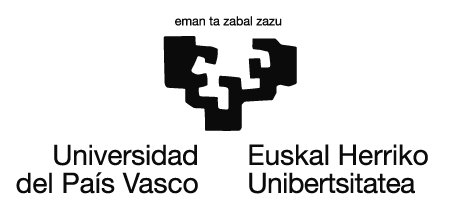 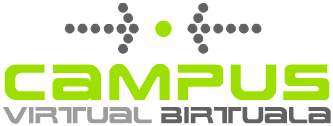 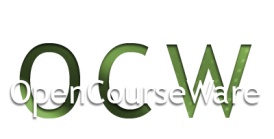 20. Aldamenean agertzen diren sistemen gainean hainbat ekintza egin dira. Kasu bakoitzean esan zein den sistemaren azken egoera eta gertatu den aldaketa mota, fisikoa ala kimikoa.

Hasierako sistema Ur solidoa (izotza) Gatza eta ura berezirik  Gatza eta ura nahasirik  Butanoa eta oxigenoa Nahasirik
Ekintza	              Berotu	Nahasi	Su eman    Berotu
Azken sistema	 	 	 
Aldaketa mota	 	 	 

Hasierako sistema	Azukrea	Garagardoa	Ur likidoa	Opila egiteko osagaiak nahasirik
Ekintza	 	 	 	 
Azken sistema	 	 	 	 
Aldaketa mota
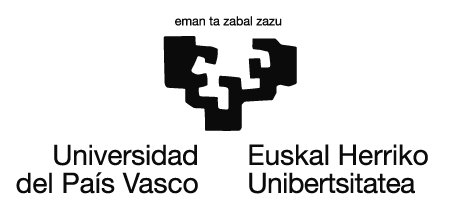 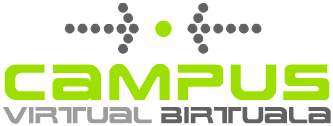 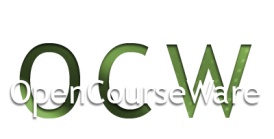 21. Idatzi aurreko jardueran gertatutako aldaketen ekuazio kimikoak. 

Zeintzuk dira aldaketa kimikoak?

http://concurso.cnice.mec.es/cnice2005/35_las_reacciones_quimicas/curso/cfq_ex_01.html
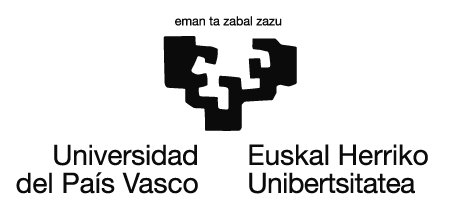 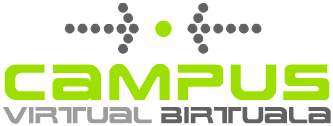 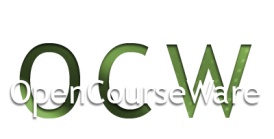 22. Zer gertatzen da sustantzia puru bat berotzen dugunean?

Planteatu zure hipotesia. 

Kobre karbonatoa, kobre, ur solidoa, azukre eta potasio kloratoa berotzen ditugu.
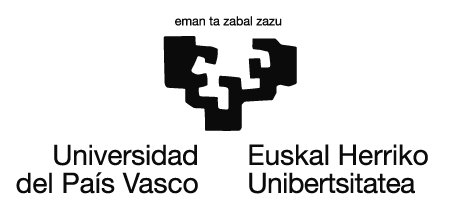 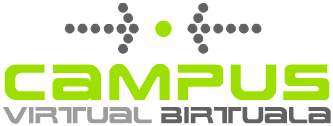 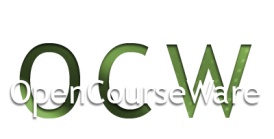 23. Azido sulfuriko, azido klorhidriko, sodio kloruro, kobre kloruro eta azukre (sakarosa) disoluzio urtarrak prestatzen ditugu ondorengo muntaiaren arabera. Kobre haritik korronte elektrikoa pasaraziko dugu. Adierazi kasu bakoitzean gertatutakoa.
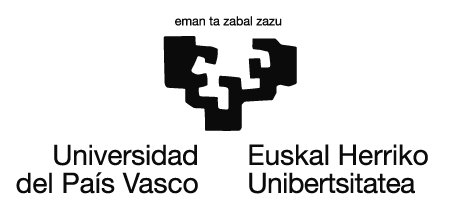 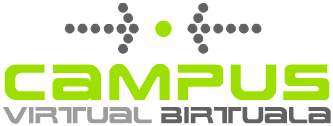 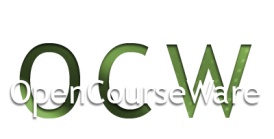 24. Sufrea erraz urtzen da berotzerakoan eta egoera normalean hauts hori bat da. Su hartu arazi egiten badiogu gar urdina ekoizten du gas itogarri bat askatuz. 
Burdin limadurak iman batez erakarriak dira eta gris; kolorekoak dira. Azido klorhidriko pixka bat gehituz, usaingabekoa den hidrogeno burbuilak askatzen dira. 
Sai-hodi batean sufre eta burdin nahasketa bat berotzen badugu, tenperatura jaisterakoan imanak erakartzen ez duen solido beltz bar agertzen da. Azido klorhidrikoa gehituz usain desatsegina duen gas bat askatzen da. 
Esplika ezazu gertatu dena. 
Berdinak al dira sufre eta burdin nahaste bat eta sufre eta burdin konposatu bat?
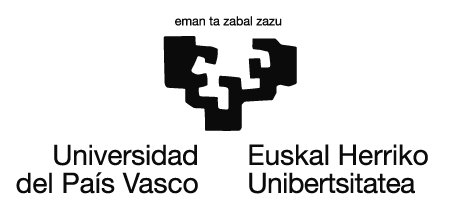 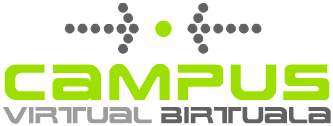 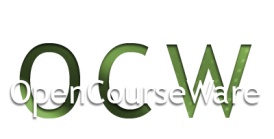 25. Hodi berberean uraren elektrolisian askatutako gasak jasotzen ditugu. Zer gertatuko da?
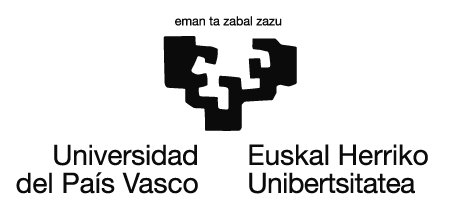 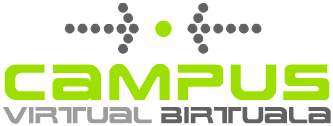 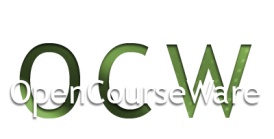 26. Itxura homogeneoa duen likido hori bat dugu (A sistema). Berotu egiten dugu irakiten jarri arte, irakite-tenperatura pixkanaka aldatuz doala ikusiz. Askatzen den gasa jaso era hoztu egiten dugu, likido kolorge bat lortuz (B sistema), eta gainera horia den hondar solido bat gelditzen da (C sistema). 
Nahasten baditugu berriro likido kolorgea (B sistema) eta solido horia (C sistema) hasierako likido horia lortzen dugu. 
Zer da A likidoa, sustantzia sinple bat, konposatu bar, nahaste heterogeneo bat ala disoluzio bat?
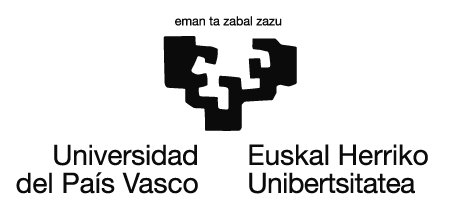 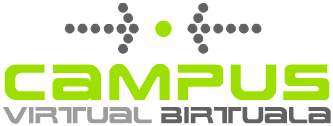 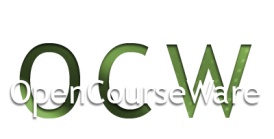 27. Solido hori bat berotu egi ten da urtu arte, tenperatura konstantez egiten duela ikusiz. Beroa hedatzen jarraituz gas gorrixka bat askatzen da (tenperatura jaisterakoan solido more bat bihurtzen dena) eta likido bat gelditzen (tenperatura jaisterakoan solido gris metaliko bat bihurtzen dena). Solido morea eta grisa nahasten baditugu ez da lortzen hasierako solido horia. 
Zer da solido horia, sustantzia sinplea, konposatua, nahaste heterogeneoa ala disoluzio bat? Arrazonatu erantzuna.
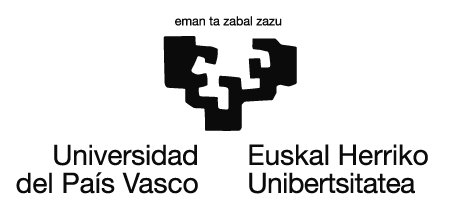 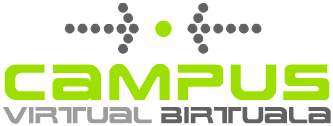 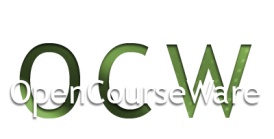 28. Bete al zenezake urez botila bat, urak sarrera zuloa guztiz estaltzen badu? Formulatu zure hipotesia eta diseinatu esperimentu bat egiaztatzeko.
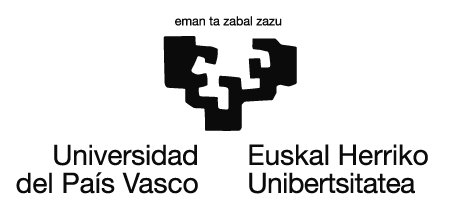 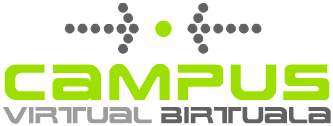 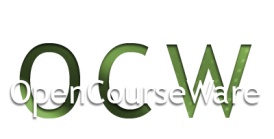 29. Solidoen, likidoen eta gasen ezaugarriak adierazi.
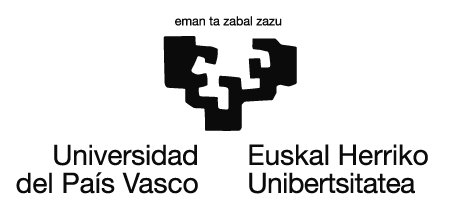 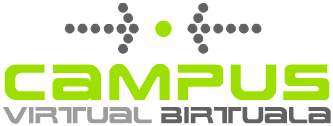 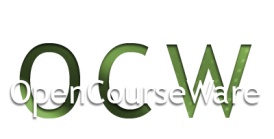 30. Gas baten bolumena handitzerakoan, zer gertatzen da gasaren kantitatearekin, bolumenarekin eta dentsitatearekin? 
Bolumena handitzen denean, gelditzen al da xiringaren alorren bat airerik gabe? Ba al dago xiringan alderdirik beste batek baino aire gutxiago duenik? Esplikatu erantzuna. 

Materiaren izaera eta bere ezaugarriak azaltzeko eredu bat behar dugu.
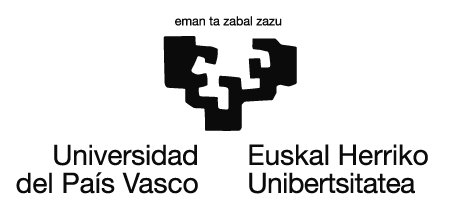 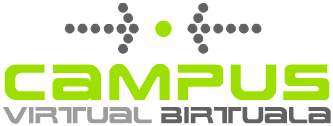 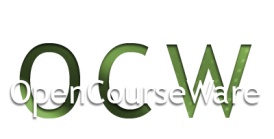 31. Ager al daiteke butanoa likido eta solido egoeretan. Arrazoitu.
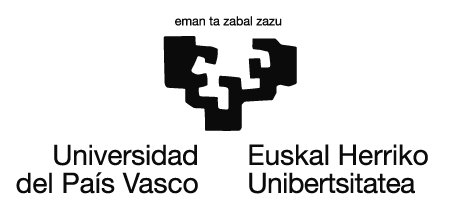 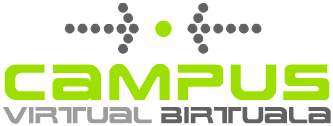 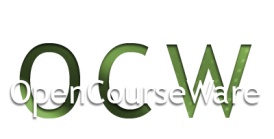 Agregazio egoerak

http://enroquedeciencia.blogspot.com.es/2010/03/por-que-el-gas-del-mechero-es-liquido.html
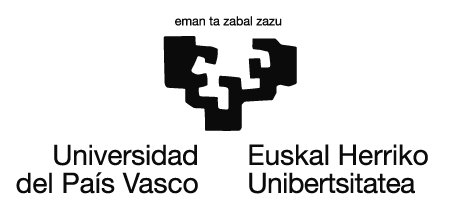 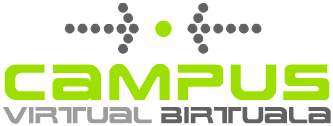 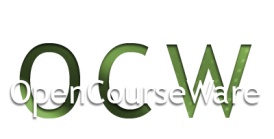 32. Ariketa 
Zer da kare ura? Nola prestatuko zenuke laborategian? Deskriba ezazu laborategi praktika.

http://www.eduardozamarro.com/blog/?p=100

Kare urarekin gertatzen den erreakzio kimikoa deskriba ezazu